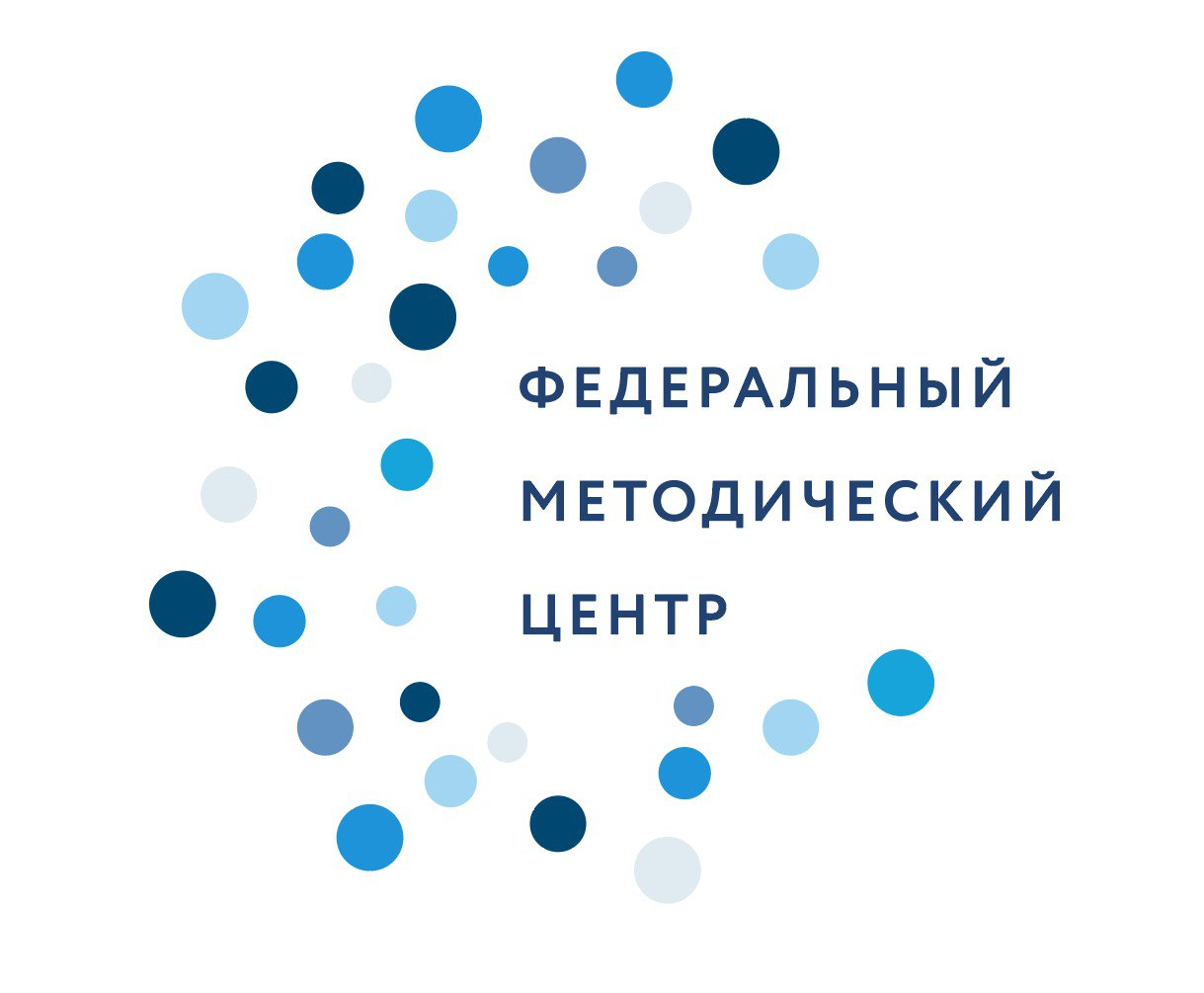 Концепция сопровождения обучающихся с ограниченными возможностями здоровья и инвалидностью в среднем профессиональном образовании
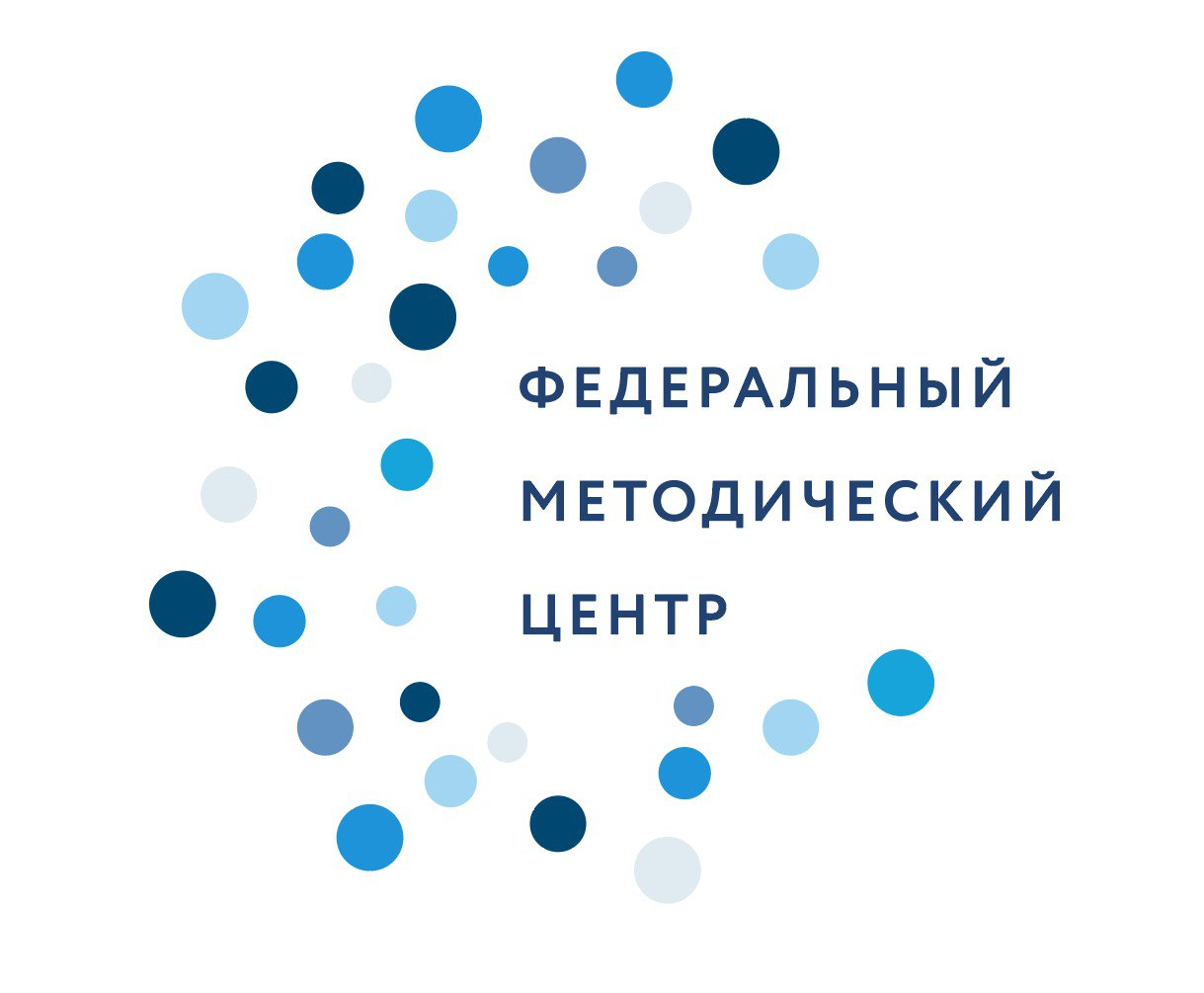 Актуальность создания базовых профессиональных образовательных организаций
необходимостью обеспечения права обучающихся с особыми образовательными потребностями (ООП) на получение доступного и качественного профессионального образования
Реализация комплекса мер для обеспечения необходимого уровня  жизнедеятельности и социальной защиты лиц с инвалидностью и ОВЗ (Конвенция о защите и поощрении прав и достоинств инвалидов)
Необходимость  значительных преобразований методического и технического характера при включении в образовательный процесс обучающихся с ООП
повышение уровня запросов лиц с ООП на получение СПО и ПО
накопленный опыт в области организации образования лиц с ООП в отдельных ОО
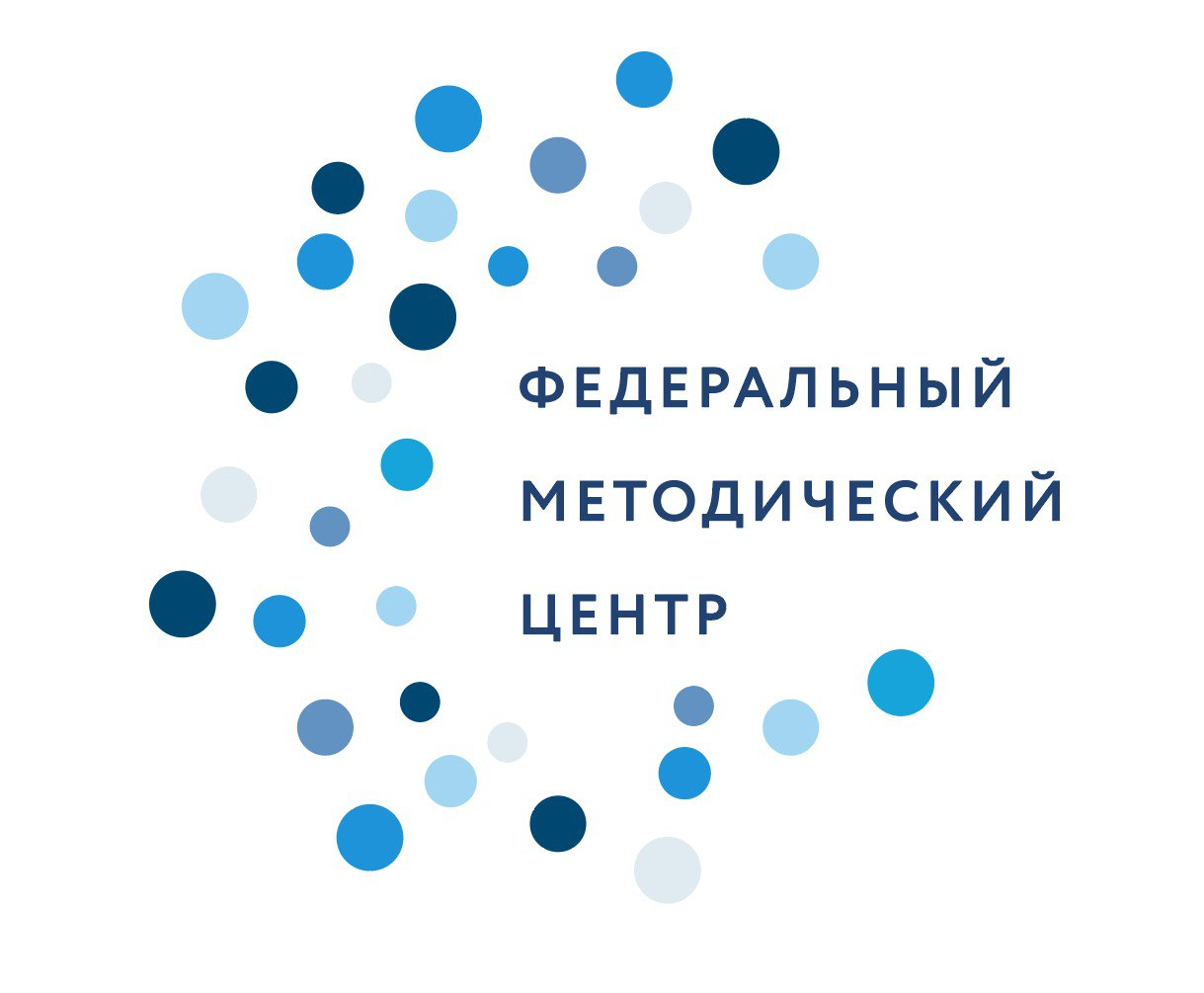 Направления деятельности базовой профессиональной образовательной организации:
обучение инвалидов и лиц с ОВЗ по востребованным и перспективным для экономики региона профессиям и специальностям по адаптированным образовательным программам СПО (по одной или нескольким нозологиям), программам профессионального обучения, дополнительным профессиональным программам;
реализация образовательных программ СПО для инвалидов и лиц с ОВЗ с использованием сетевой формы;
предоставление для коллективного пользования специальных информационных и технических средств, дистанционных образовательных технологий, учебно-методических материалов;
повышение квалификации, в том числе в форме стажировок, педагогических работников профессиональных образовательных организаций субъекта Российской Федерации;
осуществление консультаций инвалидов и лиц с ОВЗ, их родителей (законных представителей) по вопросам получения СПО, в том числе с проведением профессиональной диагностики.
Сопровождение обучающихся с ООП
Применительно к ситуации образования лиц с ООП целесообразно говорить об организации комплексного – социально-психологического и психолого-педагогического  сопровождения, нацеленного, с одной стороны, на создание на этапе получения профессии/специальности условий обучения, воспитания и развития, адекватных их индивидуальным особенностям и потребностям, а с другой - на профилактику ситуаций и состояний риска адаптационных нарушений в социальном и личностном развитии Основными функциями сопровождения как службы выступают диагностика, информация, консультация, первичная помощь, а вспомогательными:
профилактика проблем; 
социально-педагогическое проектирование; 
коррекция;
повышение компетентности всех носителей проблемы.
Организационные формы Службы комплексного сопровождения профессионального образования лиц с ОВЗ
- структурное подразделение  (Отдел или Центр социально-психологической и педагогической поддержки Учебно-производственный центр, Центр профессионального образования лиц с ограниченными возможностями здоровья или Учебно-производственная лаборатория социально-психолого-педагогического сопровождения)
  - психолого-медико-педагогического консилиум это постоянно действующий, скоординированный, объединенный общими целями коллектив специалистов, реализующих ту или иную стратегию сопровождения как обучающегося, так и образовательной среды в целом.
 Основные задачи его деятельности - выделение обучающихся, нуждающихся в дополнительной помощи специалистов; разработка и индивидуализация образовательного маршрута (учебного плана) «внутри» стандартных образовательных программ; реализация коррекционно-развивающей деятельности и комплексного сопровождения обучающегося с ОВЗ силами специалистов консилиума и педагогического коллектива ОУ; оценка эффективности дополнительной помощи и координация взаимодействия специалистов по ее оказанию.
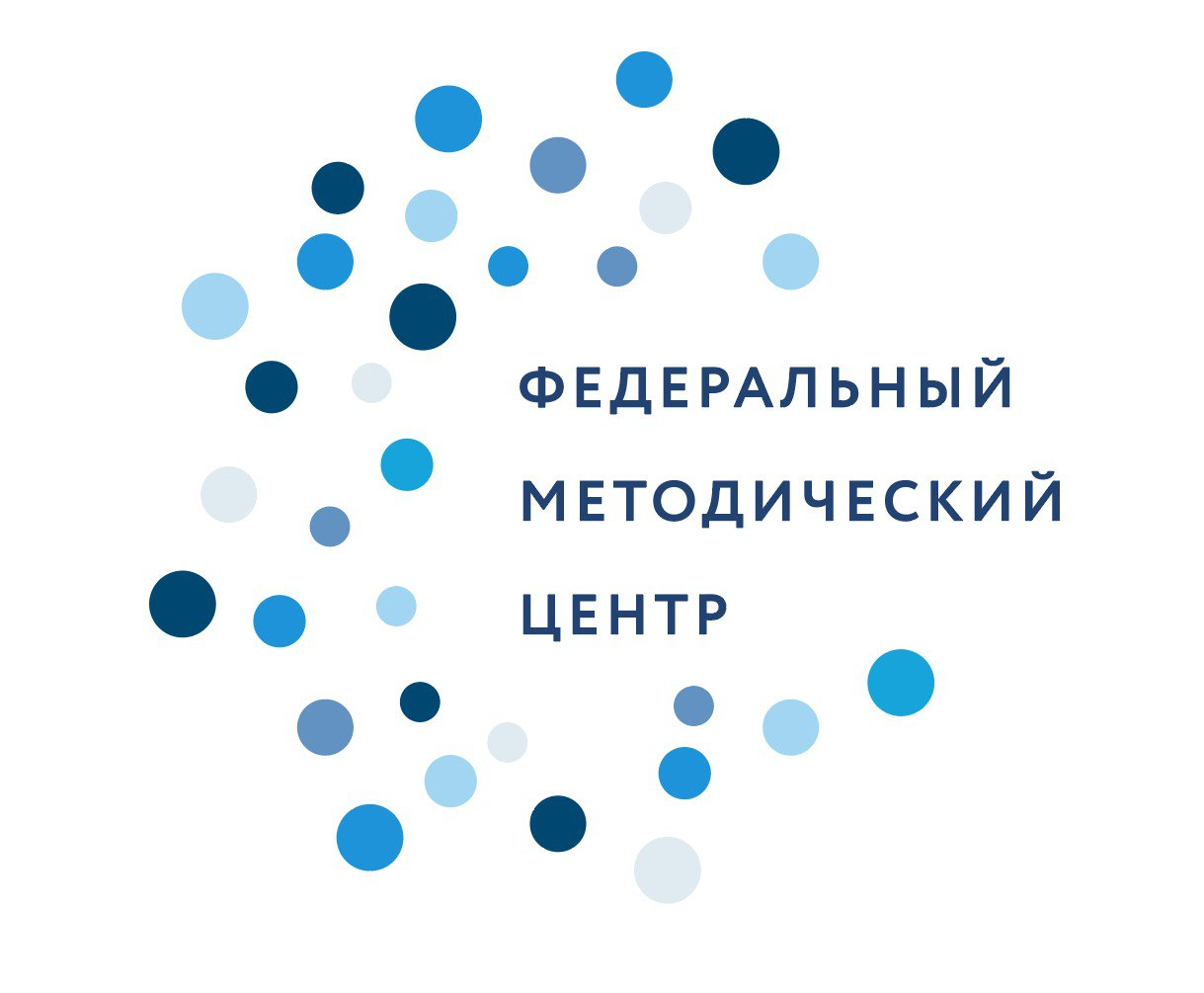 Сущность и содержание социально-психологического сопровождения обучающихся в условиях инклюзивного СПО.
Цель: 
 психологическая помощь, поддержка и сопровождение в профессиональной подготовке и самоопределении студентов  с ООП. Предоставление обучающимся психологических услуг в соответствии с возможностями их здоровья.
Задачи социально-психологического сопровождения
Содействие профессиональному самоопределению и сознательному выбору профессии, рациональному поиску информации и грамотному трудоустройству с учётом состояния здоровья и особенностей региона.
Обеспечение психологической поддержки и развитие психолого-педагогической компетентности всех участников образовательного процесса в реализации профессионального обучения студентов с ОВФЗ в колледже. 
Обеспечение психологической помощи и содействие развитию активной жизненной позиции студентов-инвалидов в соответствии со структурой дефекта и возможностями здоровья. 
Развитие системы информирования, системы сотрудничества между различными структурами города в сфере психологической адаптации инвалидов, их профессиональной подготовки и трудоустройства.
Целевые группы и направления работы
Профориентационная работа с абитуриентами-инвалидами. 

Психологическое сопровождение студентов с ООП.

Психологическое сопровождение студентов-выпускников с ООП.

Взаимодействие с педагогами. 

Взаимодействие с родителями и семьей студентов-инвалидов. 

Взаимодействие с организациями и структурами города и региона.
Важнейшие индикаторы и показатели программы социально-психологического сопровождения
Успешное профессиональное самоопределение, психолого-педагогическая адаптация студентов с ООП и их включение в образовательную среду.
Повышение социальной активности и психологической защищенности студентов с ООП, всесторонняя поддержка в формировании активной жизненной позиции и трудоустройстве. 
Создание интерактивного сообщества студентов с ООП, их родителей и педагогов в колледже, способствующее их социальной коммуникации и вовлечению в жизнь общества. 
Получение студентами с ООП профессионального образования и квалификации в соответствии с их возможностями и  успешная реализация в значимых для них сферах жизнедеятельности.
Психолого-педагогическое сопровождение обучающихся с ОВЗ и инвалидностью в СПО
Осуществляется для обучающихся инвалидов и лиц с ОВЗ, имеющих проблемы в обучении, общении и социальной адаптации и направлено на изучение, развитие и коррекцию личности обучающегося и адекватного становления его компетенций. 
психолого-педагогическое сопровождение является гибким длительным динамическим процессом, предполагающим целостную, организованную и системную деятельность специалистов «помогающих профессий», направленную на создание условий для успешного функционирования участников единого образовательного пространства.
Участники психолого-педагогического сопровождения в едином образовательном пространстве
обучающиеся с ограниченными возможностями здоровья и их родителей,
обучающиеся с условно нормативным развитием и их родителей,
педагоги, участвующие в инклюзивной практике.
Целью психолого-педагогического сопровождения обучающихся с ООП
является обеспечение диагностического, коррекционно-реабилитационного психологического и социального сопровождения обучающихся с ограниченными возможностями здоровья.
Психолого-педагогическое сопровождения обучающихся с ограниченными возможностями здоровья в процессе профессионального образования осуществляется при решении следующих задач:
 организация комплексной диагностики уровня актуального развития обучающихся;
отслеживание динамики развития обучающихся специалистами;
разработка и реализация комплексных программ сопровождения;
разработка и реализация программ профилактической работы;
организация консультативной работы.
Принципы психолого-педагогического сопровождения обучающихся с ООП в процессе профессионального образования являются:
приоритет интересов сопровождаемого;
непрерывность сопровождения;
целенаправленность сопровождения;
систематичность сопровождения;
гибкость сопровождения;
комплексный подход к сопровождению;
рекомендательный характер советов специалистов сопровождения.
Функции психолого-педагогического сопровождения обучающихся с ООП в процессе профессионального образования
выявление трудностей в обучении, развитии и воспитании;
определение степени выраженности проблемы и влияния на развитие, обучение и воспитание.
организация консультативных мероприятий для субъектов психолого-педагогического сопровождения.
разработка и реализация индивидуальных программ сопровождения.
Направления психолого-педагогического сопровождения обучающихся с ООП
обоснование выбранной образовательной траектории;
психолого-педагогическое сопровождение эмоционального и личностного развития  
стимуляция  познавательной деятельности  
формирование мотивации к здоровому образу жизни.
Индивидуальная программа сопровождения содержит следующие разделы:
Особенности обучающегося и способы помощи;
Образовательные потребности при переходе на инклюзивное обучение;
Рекомендации для преподавателей;
Цели и задачи обучения по отдельным дисциплинам;
План коррекционно-развивающей работы;
Рекомендации для родителей (законных представителей) в случае необходимости;
Мониторинг достижений обучающегося: результаты тестирования, аттестаций, участия в конкурсах;
Использование индивидуальных средств обучения;
Социальные навыки.
Основные направления деятельности специалистов сопровождения в условиях инклюзивного образования.
Работа педагога-психолога (психолога, специального психолога) с обучающимися с ограниченными возможностями здоровья и инвалидами в профессиональных образовательных организациях заключается в создании благоприятного психологического климата, формировании условий, стимулирующих личностный и профессиональный рост, обеспечении психологической защищенности абитуриентов и обучающихся, поддержке и укреплении их психического здоровья.
Психодиагностическая работа.
 Развивающая и коррекционно-развивающая работа. 
Психологическое консультирование.  
Информационно - просветительская работа.   
Психопрофилактическая работа.
Социальный педагог (социальный работник) осуществляет социальную защиту, выявляет потребности обучающихся с ограниченными возможностями здоровья и инвалидов и их семей в сфере социальной поддержки, определяет направления помощи в адаптации и социализации, участвует в установленном законодательством Российской Федерации порядке в мероприятиях по обеспечению защиты прав и законных интересов ребенка в государственных органах и органах местного самоуправления.

Деятельность тьюторов заключается в индивидуальной работе с обучающимися с ограниченными возможностями здоровья и инвалидами в образовательном процессе и процессе социализации. Тьютор проводит дополнительные индивидуальные консультации и занятия с обучающимися, организованные для оказания помощи в освоении учебного материала, объяснения и подкрепления содержания учебных дисциплин и выработки навыков к обучению в профессиональных образовательных организациях.

Деятельность мастеров производственного обучения заключается в индивидуальной работе с обучающимися с ограниченными возможностями здоровья и инвалидами в образовательном процессе и процессе социализации.
Использование в образовательном процессе современных технических и программных средств обучения требует наличия в штате образовательной организации соответствующих специалистов, помогающих педагогическим работникам и обучающимся использовать эти средства, содействующих в обеспечении обучающихся с ограниченными возможностями здоровья и инвалидов дополнительными способами передачи, освоения и воспроизводства учебной информации, занимающихся разработкой и внедрением специальных методик, электронного обучения и дистанционных образовательных технологий.
	Задачи сурдопедагога в профессиональной образовательной организации - обучение и развитие обучающихся с нарушениями органа слуха и осуществление деятельности по сопровождению процесса их обучения в профессиональной образовательной организации.
	Главная задача сурдопереводчика - способствовать полноценному участию глухих и слабослышащих обучающихся в учебной и внеучебной деятельности профессиональной образовательной организации.  
	Тифлопедагог способствует развитию компенсаторных возможностей зрительного восприятия обучающихся с нарушениями зрения в единстве с развитием несенсорных психических функций (внимания, памяти, мышления, эмоций); стимуляция зрительной, познавательной, творческой активности; оказывает помощь в овладении специальными тифлотехническими средствами.
	Основными направлениями деятельности олигофренопедагога с обучающимися с умственной отсталостью являются: развитие мнемической деятельности; развитие общеинтеллектуальных умений; развитие коммуникативных навыков.
http://www.informio.ru/publications/id1539/Psihologo-pedagogicheskoe-soprovozhdenie-obrazovatelnogo-processa-dlja-obuchayushihsja-s-ogranichennymi-vozmozhnostjami-zdorovja-v-professionalnom-obrazovanii
Благодарю за внимание!
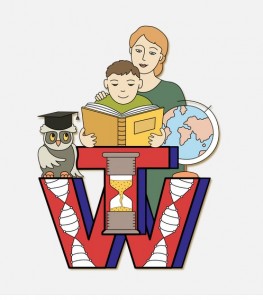